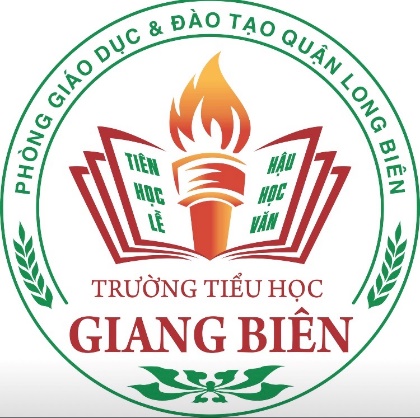 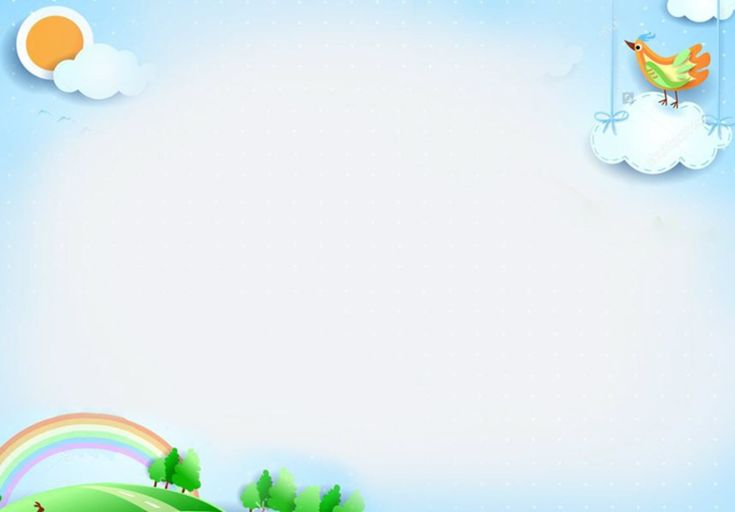 TRƯỜNG TIỂU HỌC GIANG BIÊN
NHIỆT LIỆT CHÀO MỪNG CÁC EM
Môn Toán lớp 3
BÀI 86: LUYỆN TẬP (Tiết 1)
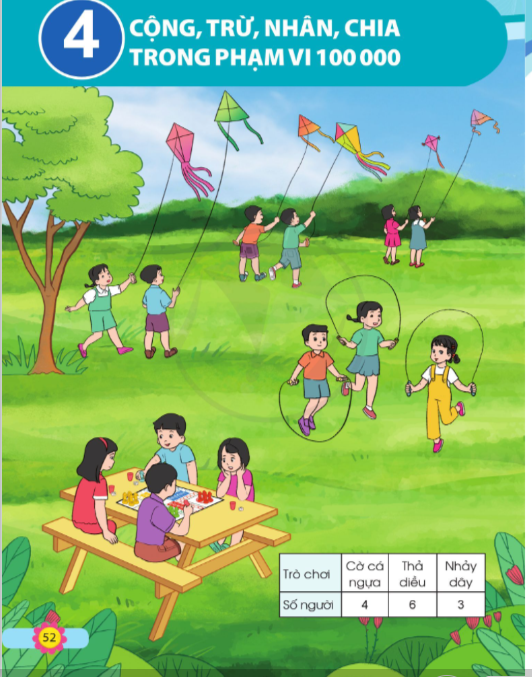 Giáo viên thực hiện: Nguyễn Thị Hương
Lớp 3A1
Thứ……ngày…..tháng…..năm…….
TOÁN
Bài 86: LUYỆN TẬP (Tiết 1)
1
Tính.
9 848
69 684
6
6
4
3
7
2
612
4 851
854
36 542
Thứ……ngày…..tháng…..năm…….
TOÁN
Bài 86: LUYỆN TẬP (Tiết 1)
1
Tính.
612
854
9 848
4
7
8
4
7
7
1
5
3
2
1
2
2
1
3
1
2
1
1
1
5
8
20
14
16
2
1
1
4
2
4
14
12
24
0
0
0
8
8
0
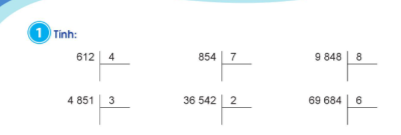 Thứ……ngày…..tháng…..năm…….
TOÁN
Bài 86: LUYỆN TẬP (Tiết 1)
1
Tính.
69 684
36 542
4 851
3
3
6
6
3
1
1
6
1
4
3
1
2
1
8
0
1
6
1
7
0
9
1
8
0
6
6
6
18
0
5
3
6
0
5
3
36
3
4
2
0
8
2
1
6
24
21
2
4
0
2
0
24
0
Thứ……ngày…..tháng…..năm…….
TOÁN
Bài 86: LUYỆN TẬP (Tiết 1)
2
a, Tính rồi nêu thương và số dư mỗi phép chia sau.
867
518
4
3
8
3
2
1
6
7
2
1
0
6
2
1
4
21
0
2
7
8
24
6
3
2
867 : 4 = 216 (dư 3)
518 : 3 = 172 (dư 2)
Thứ……ngày…..tháng…..năm…….
TOÁN
Bài 86: LUYỆN TẬP (Tiết 1)
2
b, Tính rồi nêu thương và số dư mỗi phép chia sau.
8 479
6 592
7
5
7
5
1
2
1
1
1
3
1
8
4
5
1
1
14
15
0
0
7
9
7
5
0
4
9
2
7
40
2
2
8 479 : 7 = 1211 (dư 2)
6 592 : 5 = 1318 (dư 2)
Thứ……ngày…..tháng…..năm…….
TOÁN
Bài 86: LUYỆN TẬP (Tiết 1)
2
b, Tính rồi nêu thương và số dư mỗi phép chia sau.
36 425
89 689
8
2
2
8
1
8
2
1
2
1
1
2
1
1
1
0
6
9
16
8
0
1
4
6
4
16
0
0
2
8
2
8
0
0
5
9
4
8
1
1
36 425 : 2 = 18212 (dư 1)
36 425 : 2 = 18212 (dư 1)
Thứ……ngày…..tháng…..năm…….
TOÁN
Bài 86: LUYỆN TẬP (Tiết 1)
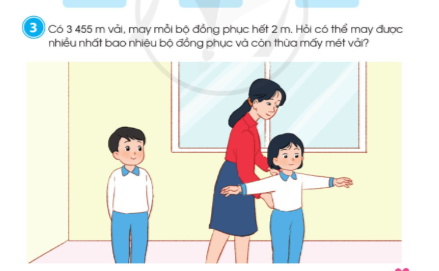 3
Có 3 455m vải, may mỗi bộ đồng phục hết 2m. Hỏi có thể may được nhiều nhất bao nhiêu bộ đồng phục và còn thừa mấy mét vải?
Bài giải
Tóm tắt
2 m      : 1 bộ
3 455m : ..? bộ và thừa mấy mét?
Ta có phép tính: 
3 455 : 2 = 1727 (dư 1)
Vậy có thể máy nhiều nhất được 1727 bộ quần áo và dư 1 mét vải.
Đáp số: 1727 bộ, thừa 1 mét
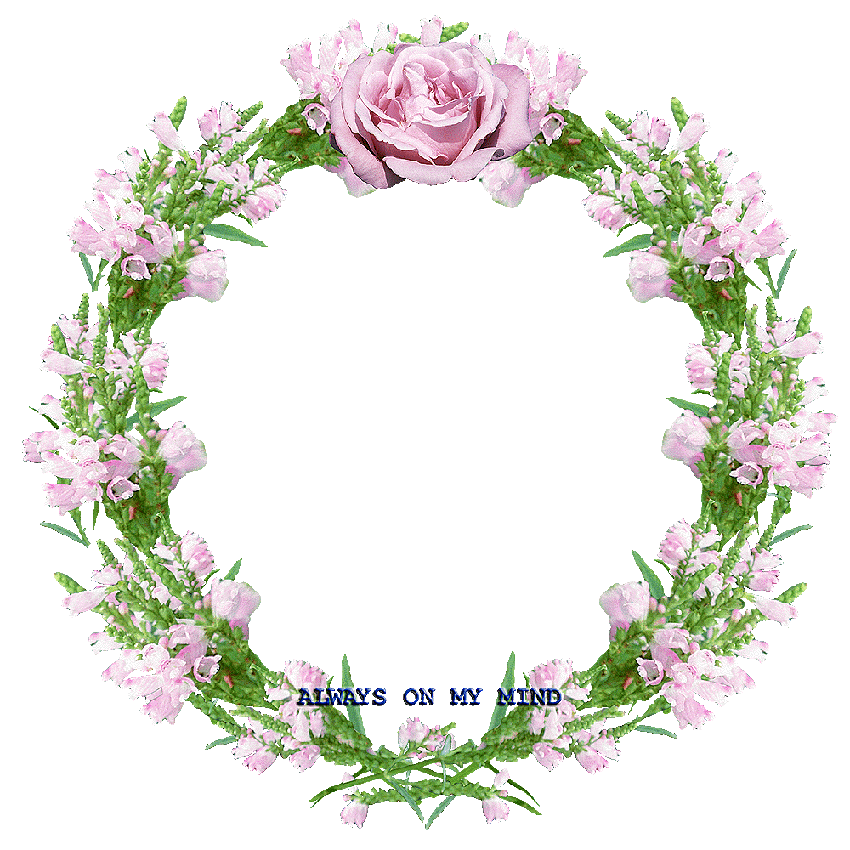 XIN CHÂN THÀNH CẢM ƠN 
QUÝ THẦY CÔ GIÁO VÀ CÁC EM